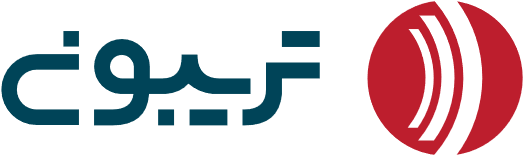 بوم مدل کسب و کار
بخش مشتریان
شرکای کلیدی
فعالیت‌های اصلی
ارزش پیشنهادی
ارتباط مشتریان
متن آزمایشی
متن آزمایشی
متن آزمایشی
متن آزمایشی
متن آزمایشی
منابع اصلی
کانال‌ توزیع
متن آزمایشی
متن آزمایشی
ساختار هزینه‌ها
جریان درآمدی
متن آزمایشی
متن آزمایشی
با آرزوی موفقیت ...
تریبون یکی از شرکت موفق در زمینه خدمات دیجیتال مارکتینگ است که به عنوان یک پلتفرم بین رسانه‌ها و کسب‌وکارها، امکان انتشار رپورتاژ آگهی در سایت‌های پرمخاطب را آسان ساخته‌ و اطلاعات و داده‌های حاصل از رپورتاژ را در اختیار کسب‌کارها قرار می‌دهد تا به صورت منظم و بهینه از رپورتاژ استفاده نمایند.
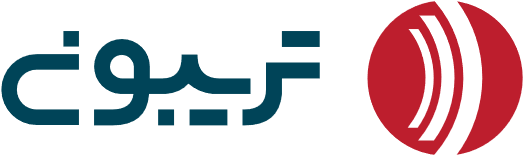